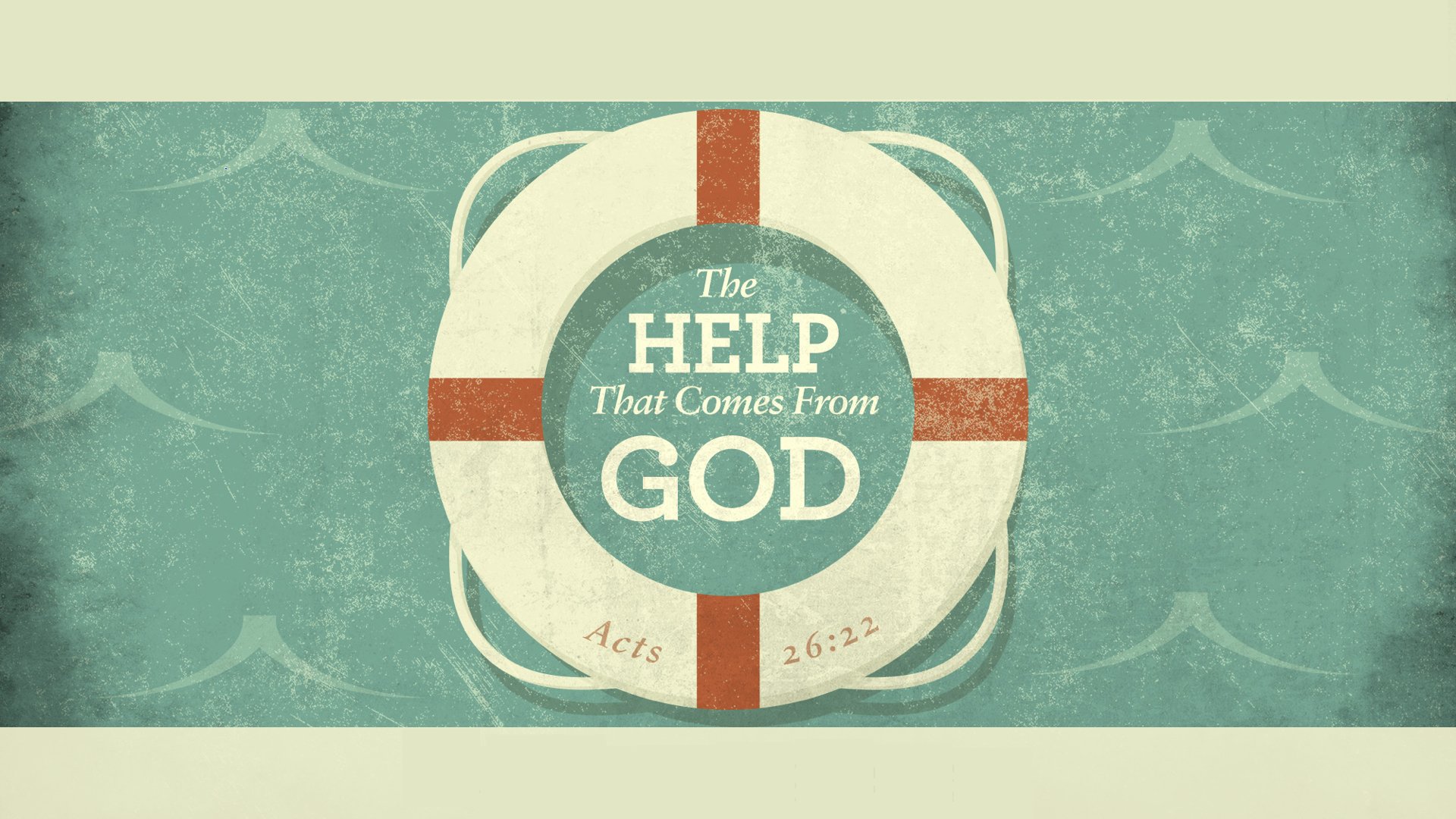 Spring Meeting – March 5-8, 2017
West Knoxville church of Christwww.wkcoc.com
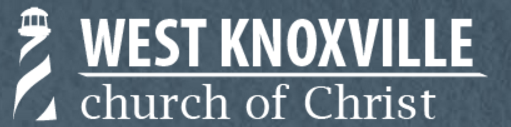 Spring Meeting 2017
Sunday
Monday
AM - Help!  I need more self-control.
PM - Help!  I am not very grateful.
Help!  Daily Bible reading is a chore.
Tuesday
Wednesday
Help!  My zeal is running low.
Help!  I’m afraid ofdeath and dying.
The Marshmallow Principle
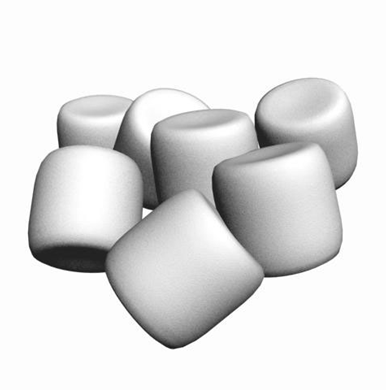 Help! I need more self control!
The Marshmallow Principle
God and the Bible love self-control
Societyhatesself-control
versus
You can learn self-discipline!
The Marshmallow Principle
Stop making excuses for eating one marshmallow.
Plan to deal with the temptation of one marshmallow.
Stop staring at one marshmallow while you’re waiting for two.
Keep thinking about that reward.